Accessibility Services at Georgian College
Sara-Jane Neid, Accessibility Advisor Lead, 705-728-1968 x1352 
sara-jane.neid@georgiancollege.ca
Accessibility Services and Wellness Initiatives
Today’s discussion agenda
The accommodation process at Georgian College
Identifying system differences between high school and college
5 reasons a student should connect with our services, early!
Getting students to Accessibility Service- Bridging the Gap
Discussion and Q&A
Tell me more about Dual Credit

Jamboard
https://jamboard.google.com/d/1BRMt5GeJyPZm4fDr5M8n43_CdVUOVFz4BxK5--p2xhs/viewer?f=0
According to Statistics Canada “1 in 5 Canadians aged 15 years and older have experienced one or more conditions that have limited their daily activities.” And this incidence increases with age (Canadian Survey on Disability, 2017). Georgian College recognizes students with disabilities as a significant part of the student population, over 22%, and actively works to reduce the barriers they experience.
Who uses Accessibility Services at College
Provide support and accommodations to students who experience a “functional limitation” related learning barrier/s. 

Disability related
learning disability, cognitive disability, ADHD, mental health, medical needs and other diagnosis 
diagnosis and IEP

Uncertain or Academic Skill related
student may have an IEP with no formal diagnosis
historically struggled with academics and are unsure why- may qualify or we provide referrals to other appropriate services

“No wrong door approach”
How many dual credit students could benefit from connecting with Accessibility Services?
Accommodation Process
Student contacts Accessibility Services and makes an initial appointment. Sometimes students get help with this first step. 

When a student meets with an accessibility advisor (AA) they can expect to attend an intake appointment that will be approximately 1 hour in length. In this meeting it will be established if they qualify for accommodations and follow up appointments will be made. During this intake and assessment process, the accessibility advisor will determine which accommodations a student qualifies for and the student and their AA will create a letter of accommodation and support plan together. The student is responsible for actively participating in this process along with the AA.
Accommodation Process cont’d
Collaboratively develops individual academic accommodation plans and  supports by meeting with the student, such as:

Use of test and classroom accommodations that may include adaptive
technology or access to Testing Services.
Study skill development tailored to support students overcome functional  limitations.
Recommendations for course loads and academic pathway planning.
Coordinates psycho-educational assessments when required or assists  students to acquire documentation for accommodations and funding.
College system navigation support and referrals to counselling or other  supports in the college and community.
Liaises with faculty as required to ensure accommodations are provided.
Common Accommodations
Class Accommodations:
• Please ensure course content, hand-outs and lectures slides are available on Blackboard ahead of class time.• Student may use technological device to record or capture lecture and class content• Faculty are advised to automatically make arrangements for the extra time for all online quizzes, tests, and exams upon receipt of this letter or in advance of the scheduled test.: 50%• The student may occasionally request an extension on an assignment. This should be negotiated with faculty directly and prior to the due date.
 
 
Testing Services Accommodations:
• Faculty are advised to automatically make arrangements for the extra time for all online quizzes, tests, and exams upon receipt of this letter or in advance of the scheduled test.: 50%• Read and Write
Adaptive Technology
Provide assessment and training with assistive  technology that supports learning.
May suggest devices or services that help students  grow, sustain or expand their abilities.
text-to-voice software
voice-to-text software
digital reading pens
alternative format texts
related bursaries and funding
the use of adaptive technology in a testing environment
True or False?
Students require  documentation confirming a DSM diagnosis in order to access accommodations in college.
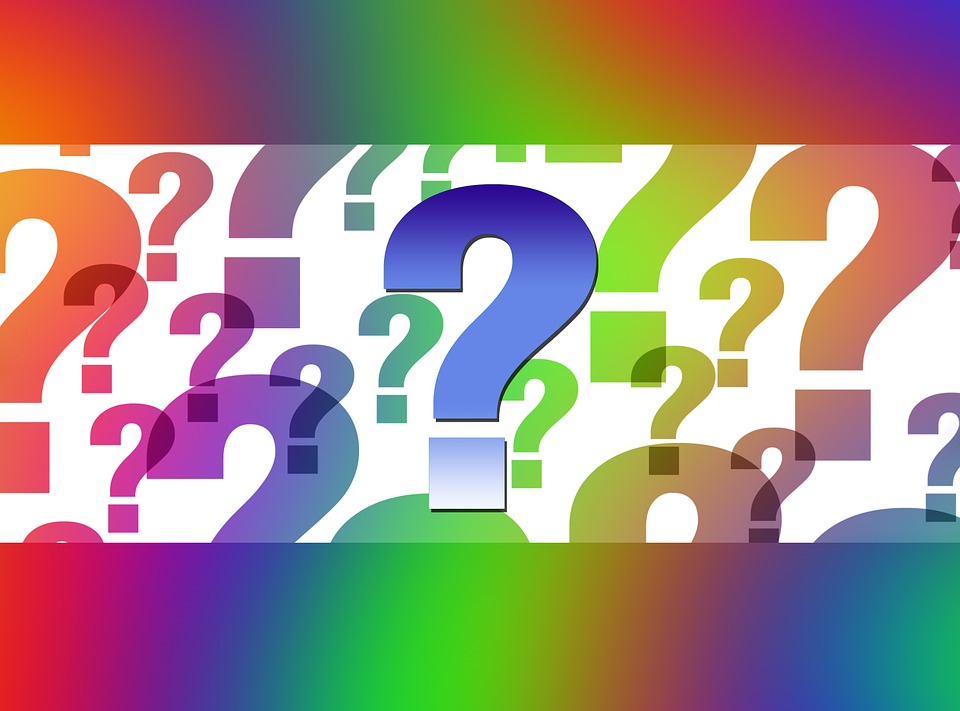 FALSE
We adhere to OHRC’s Policy on Accessible education and assess the student’s need for accommodations in the following ways; 

How the student identifies their needs
A history of a formally identified disability
Third-party reports
Personal observations by the accessibility services professionals
Medical documentation, formal assessments and or screening tools
A history of academic accommodations
Relevant documents from previous educational institutions
Proof of disability from non-medical sources
Student needs are evident and not in dispute
Let’s Identify Some System Differences

Jamboard
https://jamboard.google.com/d/1BRMt5GeJyPZm4fDr5M8n43_CdVUOVFz4BxK5--p2xhs/viewer?f=0
Some important notes re: accommodations in Post-Secondary
Adult education and confidentiality means students drive the accommodation process 
Students navigate the system independently (parent/ guardian involvement different)
More often adaptive technology is required in post-secondary
Modifications are not permitted
Academic demands typically increase (reading, assignment length, test rigor)
An increased self-regulated learning is required
This Photo by Unknown Author is licensed under CC BY-SA
5 Reasons why a student can benefit from accommodations
Academic equity
System navigation support
Advocacy when needed and support to practice self-advocacy
Further understanding of individual learning needs and how to address them (metacognitive skills)
Preparation for post-secondary future, anti-oppressive practice
Challenges/ Discussion
When should Dual Credit student connect with Accessibility?
Do students feel like they can succeed without accommodation? 
Are there stigma concerns?
Timing is critical so students can be prepared.
Students have limited time on-campus.
When is the right time to access accommodations?
The process will most often involve 2 appointments.
Bridging the gap and supporting students

Jamboard
https://jamboard.google.com/d/1BRMt5GeJyPZm4fDr5M8n43_CdVUOVFz4BxK5--p2xhs/viewer?f=0
1-877-722-1523
Studentsuccess@georgiancollege.ca

https://www.georgiancollege.ca/student-  life/student-services/
Accessibility Services- up to 6 months prior to attending and when considering a GC program.

Counselling Services- available for registered students.

MWHB- available for registered students.
Questions & Comments